The Rock Cycle
Rocks
Rocks are:

Solid
Naturally occurring
Made from minerals or mineral like matter
Earth’s Surface is Changing
The processes of plate tectonics changes the surface of the Earth. 

Continents move, mountains rise and oceanic crust sinks back into the earths mantle.
Weathering
Weathering is the chemical and mechanical breakdown of Earth’s surface over time. 

Weathering can be physical or chemical in nature.
Physical Weathering
Physical or mechanical weathering is the process of breaking down rock without changing its chemical composition. 

Causes of physical weathering

Weather
Gravity
Plants and animals
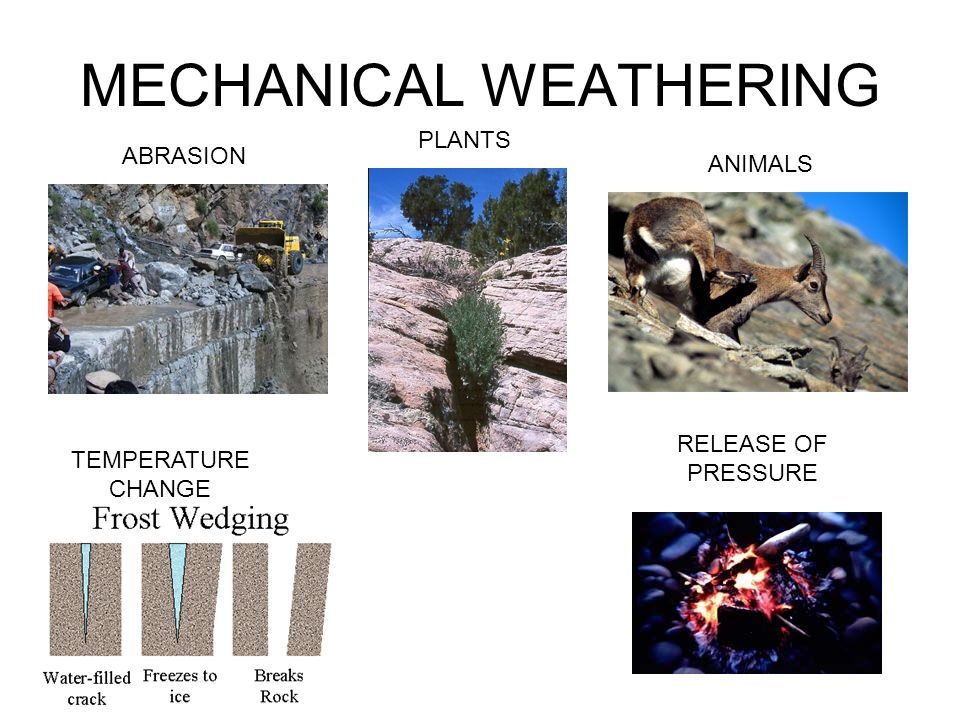 Chemical Weathering
Chemical weathering is the process that changes the composition of rocks. 

For example:
Limestone can dissolve in acidic water
Iron can react with oxygen and water to make rust

Chemical weathering can occur faster at higher temperatures and where water is abundant.
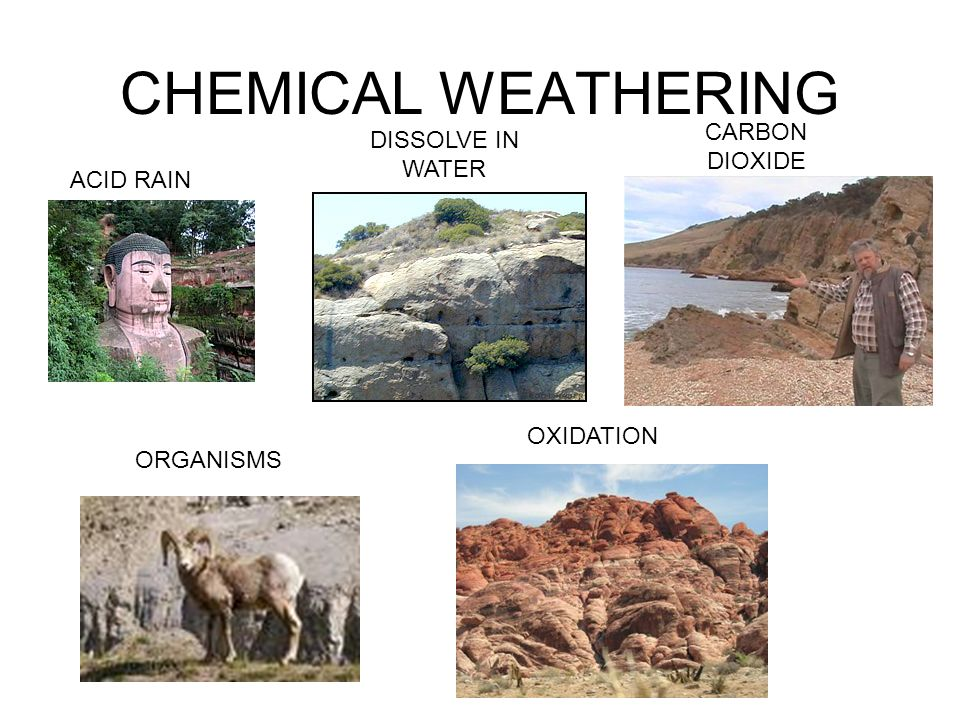 The Rock Cycle
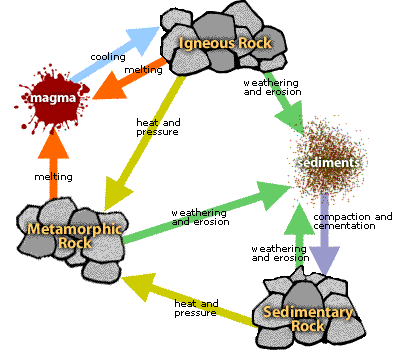 [Speaker Notes: Interactive poster: https://www.thinglink.com/scene/359446759849590786]
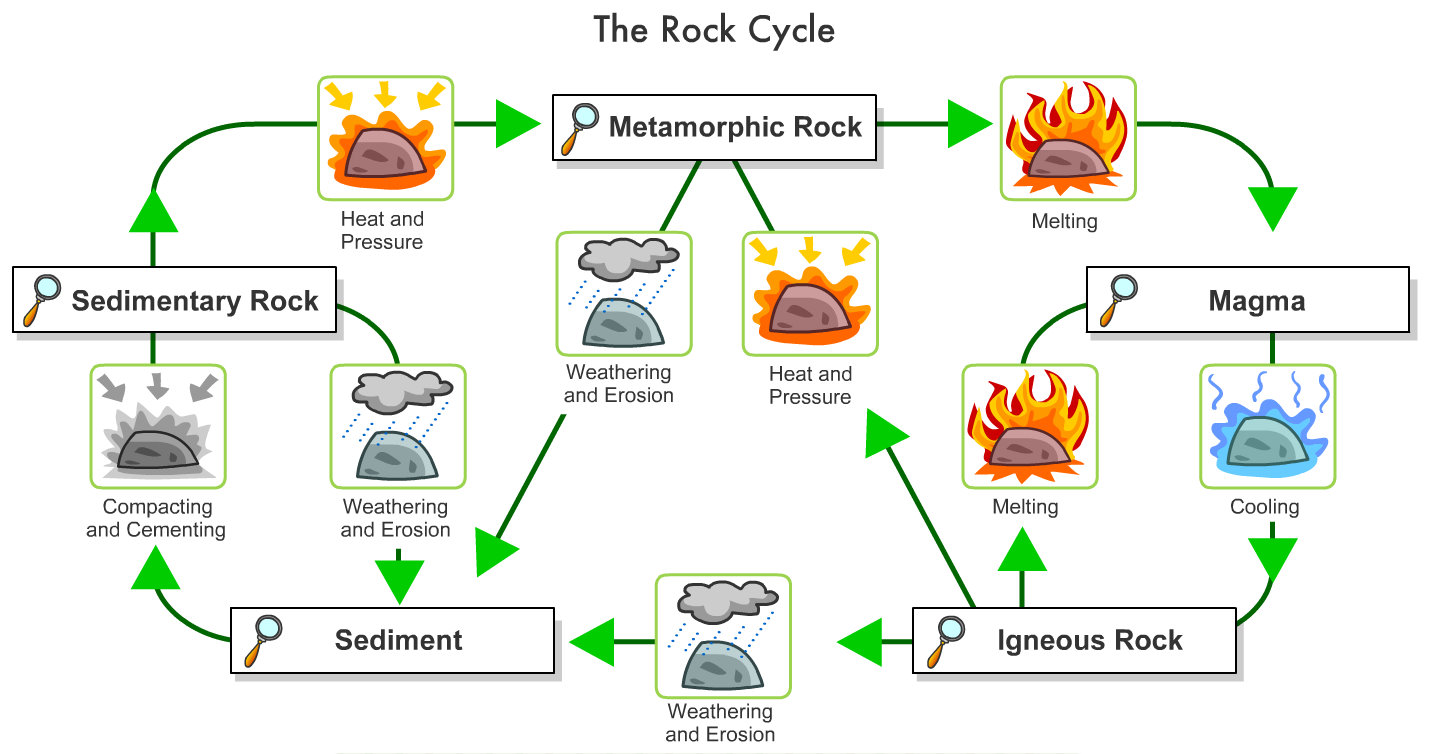 [Speaker Notes: Interactive poster: https://www.thinglink.com/scene/359446759849590786]
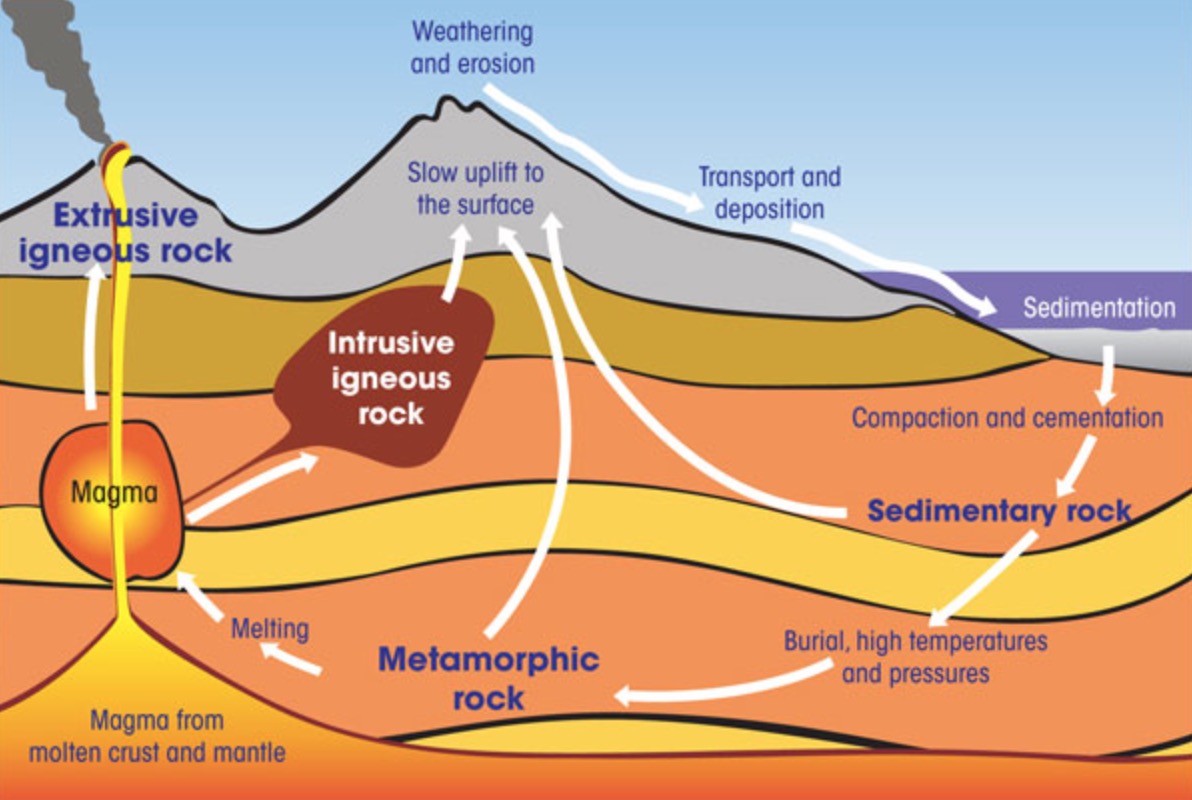 Sedimentary Rock
Sedimentary rocks are types of rock that are formed by the deposition of material.  

This material subsequently undergoes cementation at the Earths surface (possibly under water).
Igneous Rocks
Igneous rocks are formed in molten magma. 
Igneous rock is formed when lava cools. 

Contains many minerals which help plants grow.
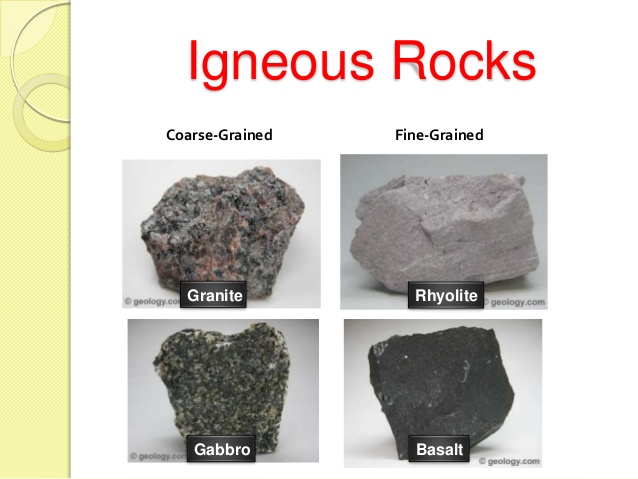 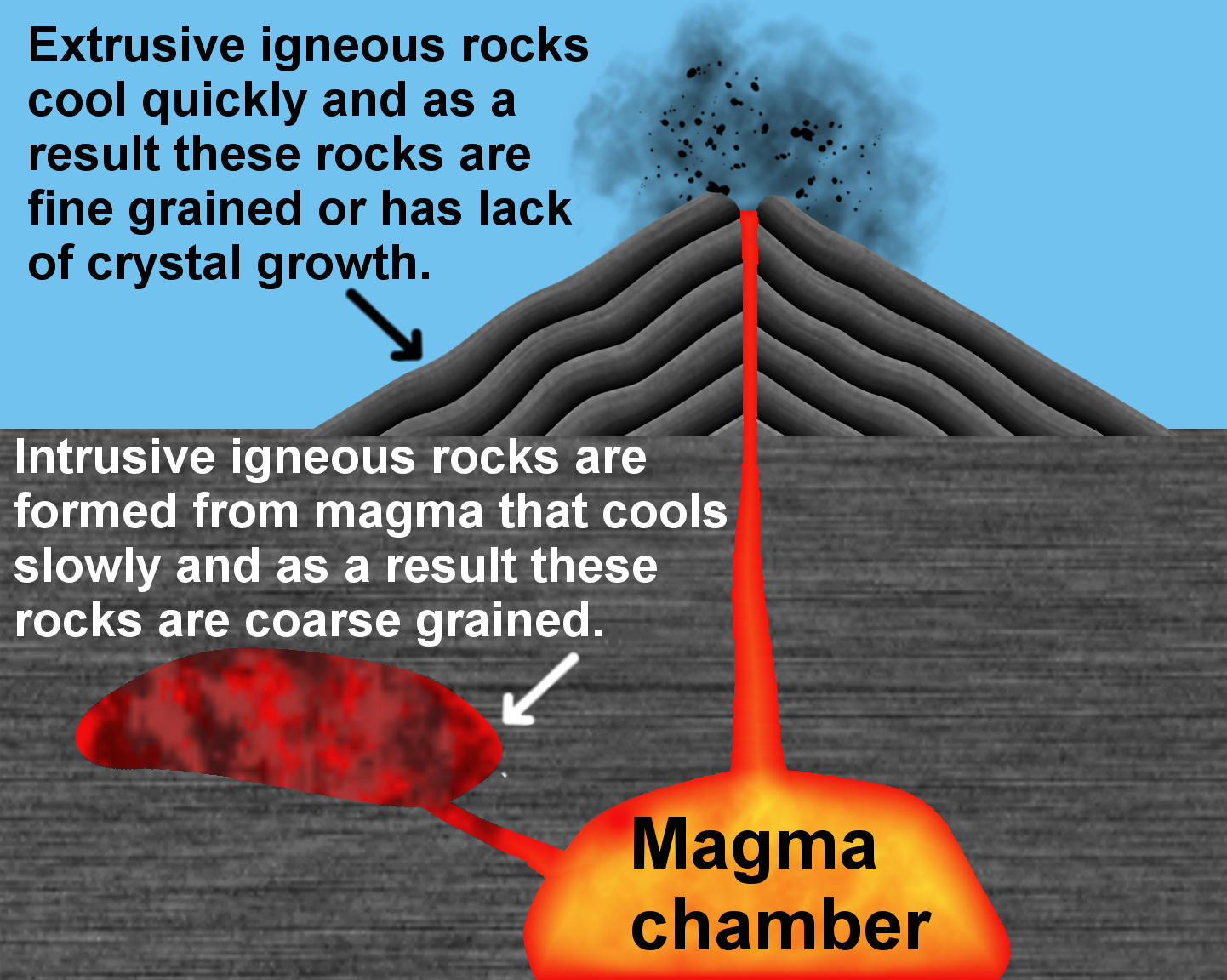 Metamorphic Rock
Rocks created by heat, pressure and/or chemically reactive fluids. 

Metamorphic rocks are produced from
	Igneous rocks
	Sedimentary rocks
	Other metamorphic rocks
Minerals
A mineral is a naturally occurring inorganic solid, with a definite chemical composition, and an ordered atomic arrangement. 

Occurs naturally
Is solid at room temperatures
Has a regular structure (its atoms have a definite arrangement).
Has a chemical formula
Minerals and Rocks
Rocks are made of one or more  minerals. 

Only a few minerals are rock forming and most rock is made from a combination of the commonest of these such as feldspars, quartz, mica, olivine, calcite, pyroxene and amphiboles.
Silicates
Silicates constitute the majority of Earth's crust, as well as the other terrestrial planets, rocky moons, and asteroids.
Sand, Portland cement, and thousands of minerals are examples of silicates. Silicate compounds, including the minerals, consist of silicate anions whose charge is balanced by various cations.
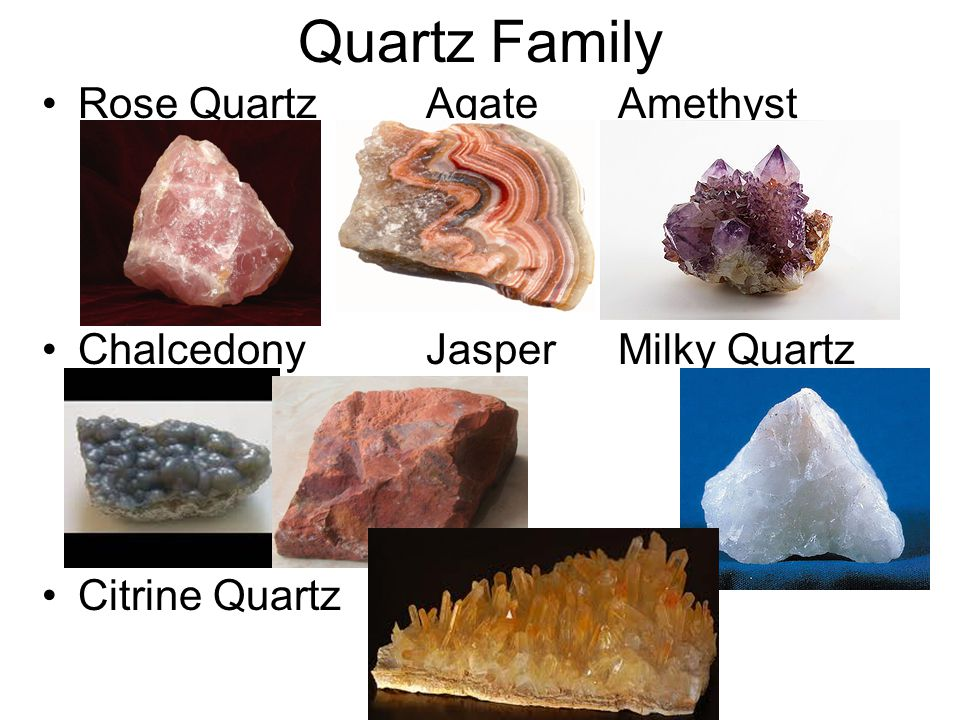 The Quartz Family
Quartz is a mineral composed of silicon and oxygen.

Quartz is the second most abundant mineral in Earth's continental crust, behind feldspar.
Silicon and oxygen atoms form in a continuous framework of SiO4 silicon–oxygen tetrahedra, with each oxygen being shared between two tetrahedra, giving an overall chemical formula of SiO2.
Tetrahedron
Physical Properties
Hardness
Color
Luster
Cleavage
Streak
Hardness
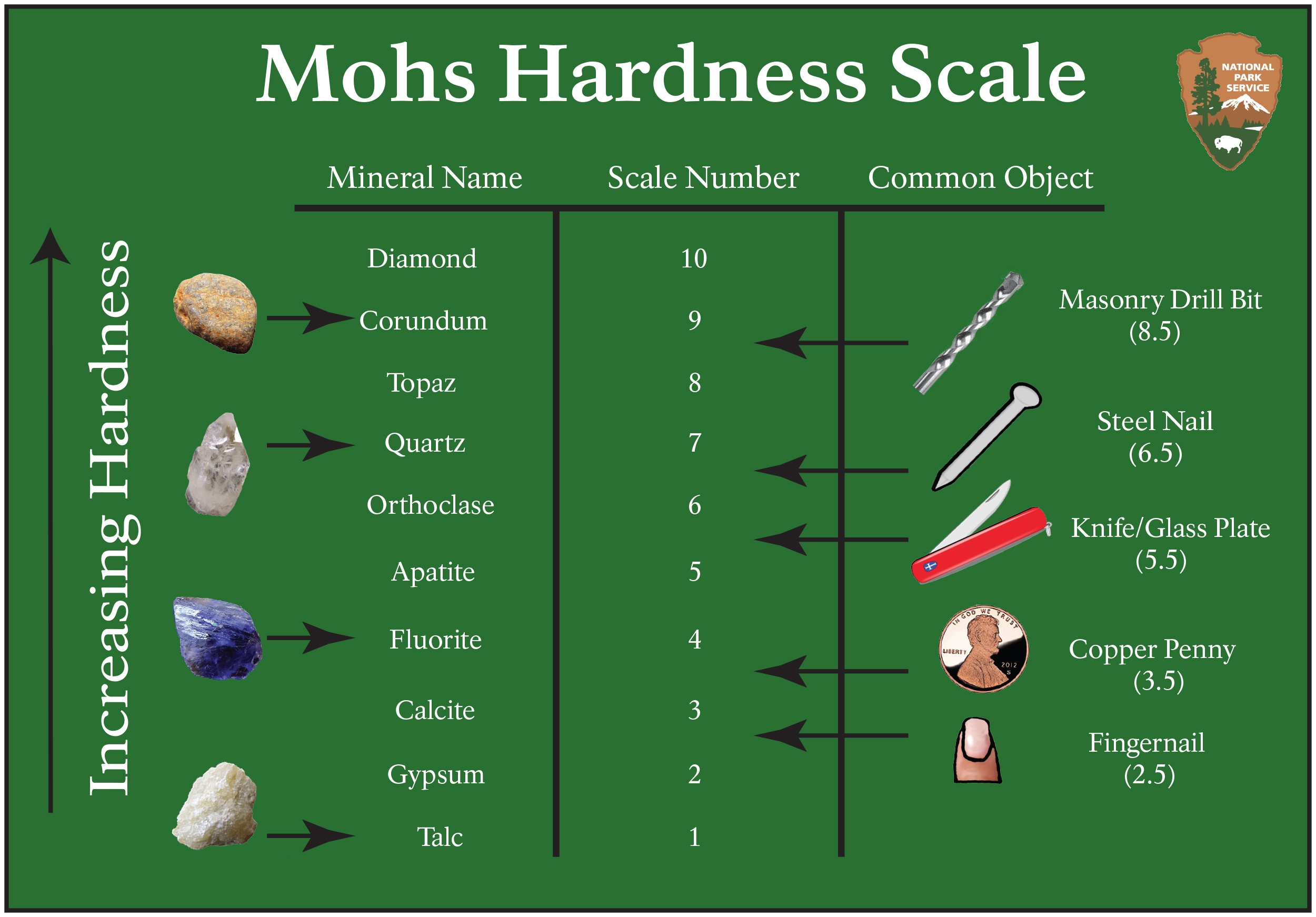 “Hardness" is the resistance of a material to being scratched. 

By comparing the relative hardness of two rocks we can help to determine its identity.
Color
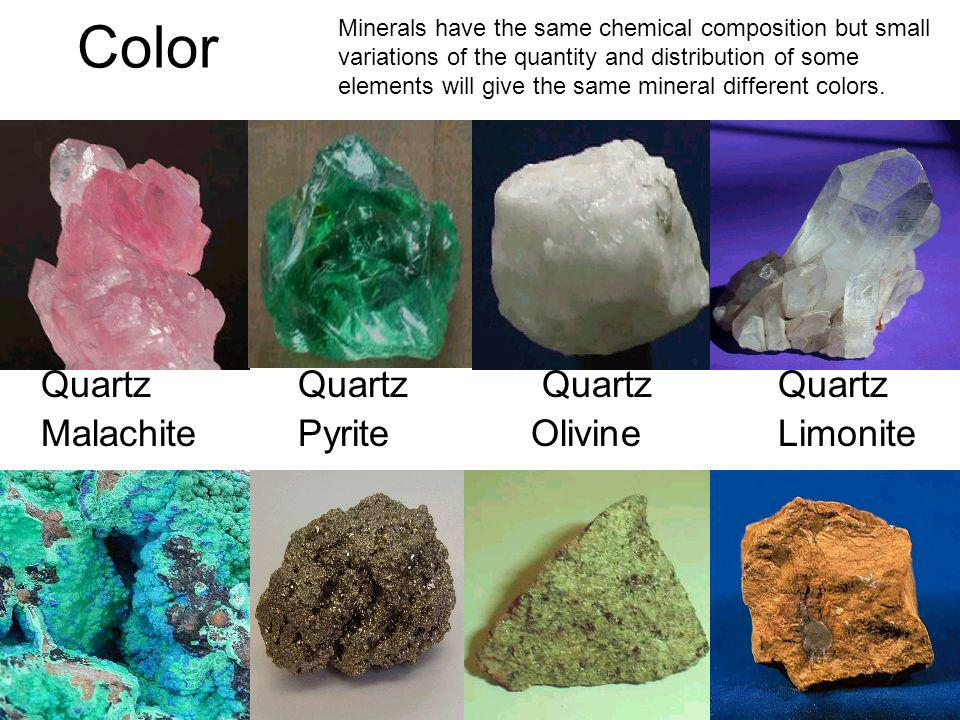 Most minerals have a distinctive color that can be used for identification.

Opaque minerals have a consistent color but translucent and transparent minerals do not.
Streak
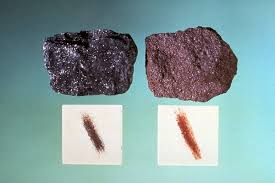 Streak is the color of the mineral in powdered form. Streak shows the true color of the mineral.
Luster
Luster is the property of minerals that indicates how much the surface of a mineral reflects light.
Metallic, Submettalic, Nonmettalic
Metallic: The mineral is opaque and reflects light as a metal would

Submettalic: The mineral is opaque and dull. The mineral is dark colored

Nonmettalic: The mineral does not reflect light like a metal.
Vitreous, Resinous, Adamantine
Vitreous: The mineral looks like broken glass.

Resinous: The mineral looks like hardened tree sap (resin).

Adamantine:	The mineral looks brilliant, like a diamond.
Silky, Greasy, Pearly, Waxy
Silky: The mineral looks fibrous, like silk.

Greasy: The mineral looks like oil on water.

The mineral appears iridescent, like a pearl.

Waxy: The mineral looks like paraffin or wax
Cleavage and Fracture
Minerals tend to break along lines or smooth surfaces when hit sharply.

Different minerals break in different ways showing different types of cleavage.
Cleavage is when you break a mineral and it breaks smoothly along smooth, flat surfaces. 

Fracture is when a mineral breaks unevenly along either curved or irregular surfaces.
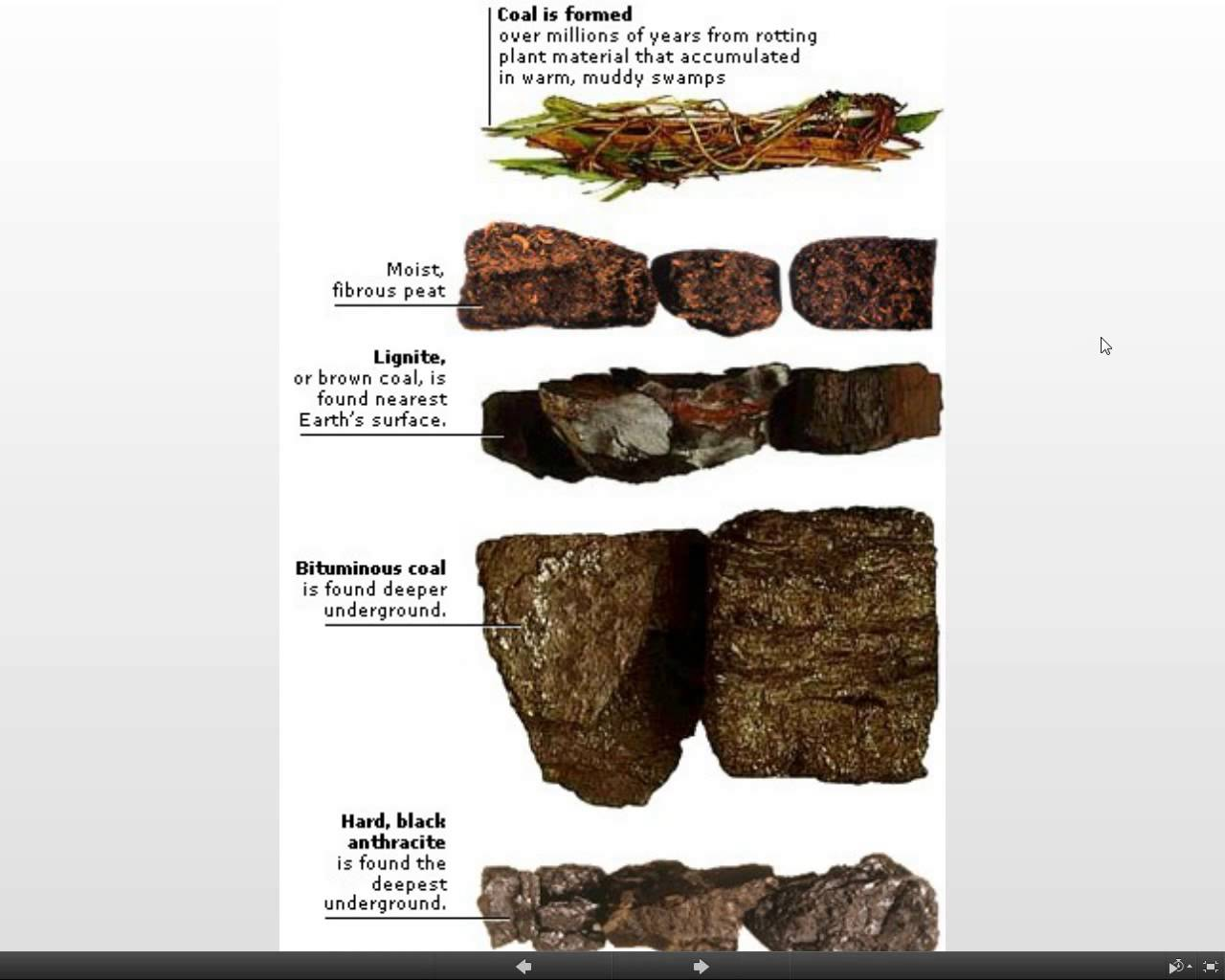 Fossil Fuels
Fossil fuel are formed from decayed plants and animals that have been converted to crude oil, coal, natural gas, oil by exposure to heat and pressure in the earth's crust
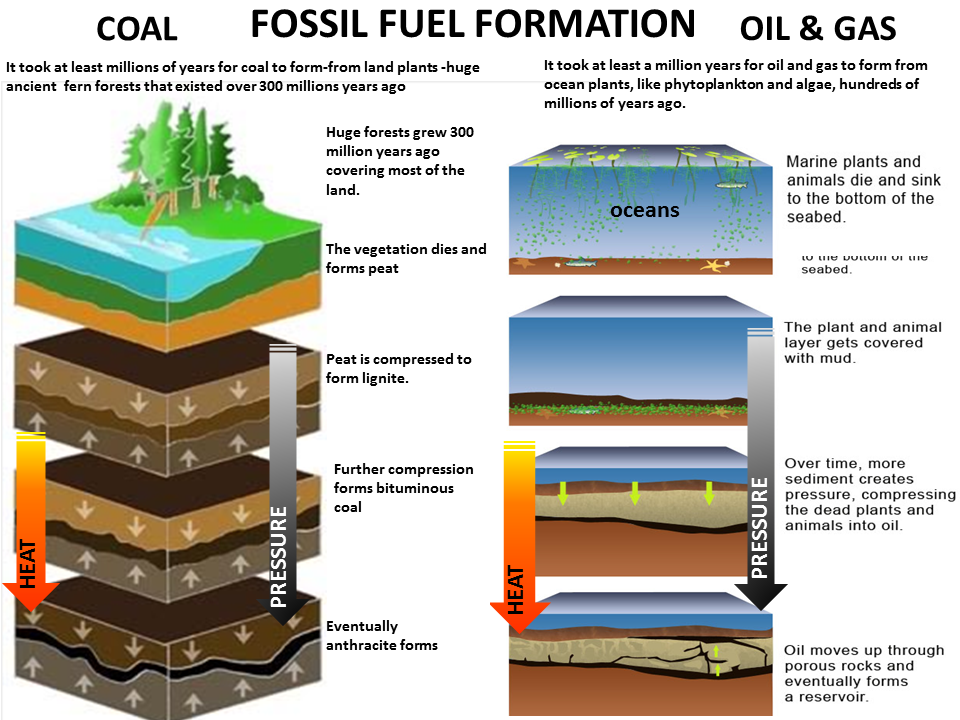 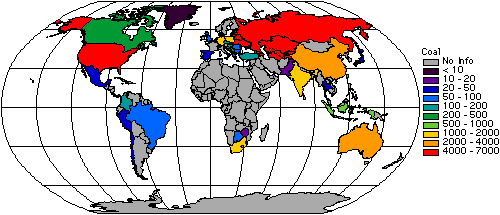 Estimated world fossil fuel energy resources as of Jan. 1, 1996. Data are from the U.S. Dept. of Energy 1996 Annual Energy Review.

Figures show how these fossil fuel resources are distributed by nation.
[Speaker Notes: As a consequence of geologic activity the mineral and fossil fuel deposits are unevenly distributed around the world.]
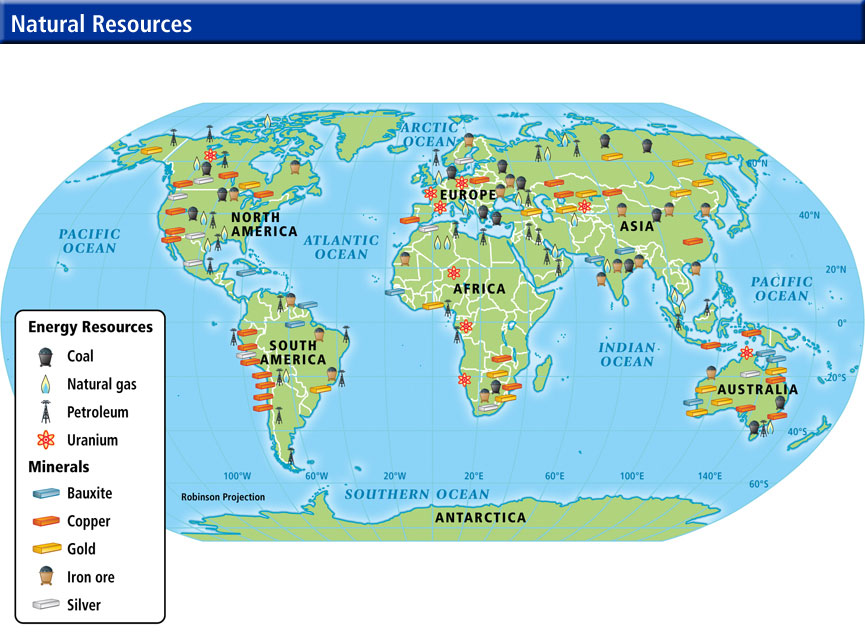